Informal document GRPE-64-08
(64th GRPE, 5-8 June 2012, agenda item 14a)
64th GRPE SessionDevelopment of IWVTA system and involvement of the Working Parties:CANDIDATE ITEMS FOR TECHNICAL REGULATIONS APPLICABLE TO IWVTA AND GUIDELINE FOR GRS TO REVIEW TECHNICAL REGULATIONS APPLICABLE TO IWVTA
1. Introduction2. Latest Situation of WP.29 IWVTA Informal Group activities	2-1 Roadmap	2-2 Envisioned new structure for the revised 1958 Agreement	2-3 Concept of UN Regulation No.0	2-4 Regulation No.03. The role of IWVTA Ambassador4. The schedule to review and/or develop technical regulations　　applicable to IWVTA5. The candidate items for technical regulations applicable to      IWVTA to be reviewed and/or developed by GRSP6. Explanation of the flow chart of the guideline for GRs to review     and/or develop technical regulations applicable to IWVTA 	-Step 0	-Step 1/2	-Step 3
[Speaker Notes: This is the contents of my presentation today.
First Ｉ will touch upon the backgrounds of IWVTA activities.]
Current System
System in Our Goal
Mutual recognition of approval of vehicle construction and equipment
Mutual recognition of approval at the whole vehicle level
Vehicle type approval required  to be obtained from each country
Vehicle type approval not required to be obtained from each country
1.Introduction
Our Goal
* At present, various vehicle certification systems exist for different countries in the world. We aim to establish a truly global type approval system and realize mutual recognition of approval among many different nations.
* Specifically, we aim to upgrade the current approval system under the international agreement (1958 Agreement), which covers “mutual recognition of approval of vehicle construction and equipment”, to the “whole vehicle” level.
Introduction
3
[Speaker Notes: At present, various vehicle certification systems exist for different countries in the world. We aim to establish a truly global type approval system and realize mutual recognition of approval among many different nations.

Specifically, we aim to upgrade the current approval system under the international agreement, which covers “mutual recognition of approval of vehicle construction and equipment”, to the “whole vehicle” level.]
Government (G)
Industry (I)
Costs and man-hours required by differing development and certification procedures for complying with regulations of each product destination will be reduced.
 
Resource can be spared for development of improved safety and environmental technologies.
Through harmonization, advanced safety and environmental regulations will be implemented internationally.
Testing and approval procedures will be streamlined.
Establishment of vehicle type approval system in developing countries, etc. will be facilitated.
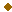 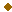 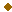 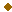 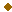 Benefits of Establishment of Mutual Recognition of IWVTA
If the mutual recognition of vehicle type approval (including  all technical requirements on a whole vehicle) is established under the UN,
(1) Benefits from harmonizing regulations, while maintaining road safety and environmental protection, will increase, further promoting Contracting Parties’ activities for harmonizing regulations related to vehicle construction and equipment, etc. 
(2) It will serve as a model system that would help the aligned vehicle type approval system to be established around the world and accelerate the activities for realization of mutual recognition system based on the type approval.
*Beneficial for both G and I. 
*Should be realized through G-I collaboration.
User
Wider availability of safer, more environmentally-friendly vehicles with reasonable prices
Realization of sustainable mobility society
[Speaker Notes: As you can see from this slide, users, governments, and industry all can receive benefits from the establishment of IWVTA.]
Japan’s Proposal to the UN (March 2010)
Outline of the proposal
To build infrastructure for establishing, in the future, the “system concerning mutual recognition of IWVTA” under WP.29 through utilization of the “agreement on mutual recognition of approval for motor vehicle equipment and parts”
EU’s Proposal to the UN (March 2010)
Outline of the proposal
To revise 1958 agreement to update it considering the current situation and also make it more attractive to emerging countries
Outcome at WP29 in March 2010
Informal group to be set up to develop the roadmap to carry out the above;
Revision of 1958 agreement and establishing IWVTA
（Roadmap was approved by WP.29 in November 2011）
5
[Speaker Notes: Japan had proposed the system concerning mutual recognition of IWVTA and the informal group was set up to develop the roadmap.

The roadmap, to be explained later was proposed and approved by WP.29 at its November 2011 session.]
Framework for Implementing Activities at WP.29
UN/ECE/WP.29
IWVTA Informal Group
Task: Development of roadmap (approved by WP.29 in November 2011)
Chairman: Mr. Gauvin (WP.29 Vice-chairman)
Co-vice-chairmen: Mr. Renders (EU) 	　　　 Revision of the 1958 Agreement 
	(Quality of rulemaking, type-approval procedure and mutual recognition, conformity of production, qualification of technical services, quorum for adoption of new Regulations and amendments, etc.)
　　　　　　 	Mr. Onoda (MLIT)	　　　　　　　 Preparation of IWVTA
	(Technical requirements, types, categories, weights, definition of dimensions, specifications of application procedures, etc. necessary for IWVTA)
Technical Secretary: 	Mr. Oshita (JASIC)

Time of meeting: Friday of the week prior to WP.29 (mostly)
Venue: Paris (mostly)
Members: Any organization that attends WP.29	(Currently about 30 members from government and industry)
6
[Speaker Notes: This slide shows the Framework for Implementing Activities at WP.29

The initial task is to develop a roadmap.
The Chairman of IWVTA Informal Group is Mr. Gauvin who is also Vice-chairman of WP.29.
Co-chairmen are Mr. Renders of EC and Mr. Onoda of MLIT.
Meeting is to be held in Paris on Friday of the previous week of WP.29 session.
Any organization that attends WP.29 can attend the meeting.]
1. Introduction2. Latest Situation of WP.29 IWVTA Informal Group activities	2-1 Roadmap	2-2 Envisioned new structure for the revised 1958 Agreement	2-3 Concept of UN Regulation No.0	2-4 Regulation No.03. The role of IWVTA Ambassador4. The schedule to review and/or develop technical regulations　　applicable to IWVTA5. The candidate items for technical regulations applicable to      IWVTA to be reviewed and/or developed by GRSG6. Explanation of the flow chart of the guideline for GRs to review     and/or develop technical regulations applicable to IWVTA 	-Step 0	-Step 1/2	-Step 3
[Speaker Notes: Next, I will tell you about the latest situation of IWVTA Informal Group activities.]
2. Latest situation of WP.29 IWVTA Informal Group activity
Items approved by WP29 in November 2011 and in March 2012
Roadmap of revising 1958 agreement  and 
    establishing IWVTA (UN Regulation No.0) until 2016 

2. Inventory for the revision of the 1958 Agreement 

3. Concept of IWVTA (UN Regulation No.0)

4. Candidate of technical regulation list necessary 
    for IWVTA, how to develop technical regulation itself
    in each GR (Experts group) and finalize the list itself.
8
[Speaker Notes: This slide shows the main activities of IWVTA Informal Group.

Roadmap and inventory to revise the 1958 Agreement was approved by WP.29 in November 2011.

The guideline and its flowchart for GRs to review technical regulations applicable to IWVTA was approved by WP.29 in March 2012.

The candidate items of technical regulations applicable to IWVTA will be finalized and submitted to WP.29 for consideration in June 2012.]
2-1 Roadmap for revising the 1958 Agreement and establishing  IWVTA
-	At the 5th meeting of IWVTA-IG held in March 2011, agreement was reached on the working procedure and working schedule for the drafting of IWVTA regulations. 
-	The Informal Group agreed that, for the time being, it would focus on regulations on passenger cars, which are most needed.
2013
2011
2012
2014
2015
2016
6
3
6
9
11
11
1.　IWVTA
IWVTA-IG is to prepare candidates  for  items for IWVTA.
Candidates for items for IWVTA
Amend existing regulations and/or make new regulations
Based on the item list, each GR examines UN Regulations (to be created or amended as necessary).
IWVTA concept (including　UN R0 at WP.29)
Making draft  UN R0
Discuss the draft UN R0 at WP.29
Amend IWVTA-related agreements (if necessary)
Amend agreements?
2.　Amend the 1958 Agreement
Discuss and agree on the inventory
Report to WP.29
Application, grant, modification, withdrawal of approval; new technologies, COP, safeguard, etc.
Report to WP.29
Draft proposal
9
[Speaker Notes: This slide shows the Roadmap for the revision of the 1958 Agreement and introduction of IWVTA .

Final proposal of UN Regulation No.0 on IWVTA consisting of type approval provisions and amended/ new UN Regulations developed by GRs will be submitted to WP.29 for consideration in June 2015. 

The target completion date for the work of the IWVTA Informal Group shall be March 2016.]
2-2 Envisioned new structure of the to-be-revised 1958 Agreement
10
[Speaker Notes: This slide shows the envisioned new structure of the to-be-revised  1958 Agreement.

It is noted that the Chair of the IWVTA Informal Group is considering to add the potential new administrative provisions tentatively called  “placeholder” in the 1958 Agreement.
Provisions of  “placeholder” can be amended by the unanimity of the Contracting Parties present and voting at the Administrative Committee AC.1.

The guidelines such as WP.29/1044 (transitional provisions) or WP.29/1059 (new technologies, designation of technical services, etc.) will be given a legal basis if they are incorporated in “placeholder”.]
2-3 Concept of UN Regulation No.0 (IWVTA)
Basic idea is to establish IWVTA under the 1958 Agreement
-IWVTA should be established in line with the principle of the current 58 agreement, i.e.: "the CPs can choose the UN Regulations they apply"								
   -Consequently, the new concept of "the Regulation on IWVTA" was proposed as “UN Regulation No.0".
11
[Speaker Notes: This slide shows the concept of UN Regulation No.0 (IWVTA).

Basic idea is to establish IWVTA under the 1958 Agreement.

IWVTA should be established in line with the principle of the current 58 agreement, i.e.: "the CPs can choose the UN Regulations they apply“.

Consequently, the new concept of "the Regulation on IWVTA" was proposed as “UN Regulation No.0".]
2-4 UN Regulation No.0 (first Draft : Working Doc.IWVTA-09-08e)
Regulation No. 0
UNIFORM PROVISIONS CONCERNING THE INTERNATIONAL APPROVAL OF WHOLE VEHICLES
Regulation No. 0
UNIFORM PROVISIONS CONCERNING THE INTERNATIONAL APPROVAL OF  WHOLE VEHICLES
Draft History
Preamble
Contents
1.Scope
2.Definitions
3.Application for approval
4.Approval
5.Specifications
6.Tests
7.Modification of vehicle type and extension of approval
8.Conformity of production
9.Penalties for non-conformity of production
10.Production definitely discontinued
11.Names and addresses of Technical Services responsible for conducting approval tests and of Administrative Departments
12.Introductory and transitional provisions
Annex 1: Communication
Part A: Vehicles of category M1
SECTION I
SECTION II
Annex 2: Arrangement of the approval mark
Annex 3: Procedures to be followed during I-WVTA of vehicles
Annex 4: List of requirements for the purpose of I-WVTA:  List of regulatory acts
Part A: Requirements for vehicles of category M1
Table 1: List of mandatory requirements
Table 2: List of if-fitted requirements
Table 3: List of alternative requirements for a I-WVTA with limited validity
Table 4: List of national or regional requirements for I-WVTA
Annex 5: Information document for the purpose of I-WVTA of vehicles
General prescriptions
Part I: Identification of the variants and versions
Part II: Information document
A. Vehicles of category M1
Part III: Type approval numbers
Annex 6: Certificate of conformity
Model A:  UN-Certificate of conformity for complete vehicles of category M1
SIDE 1
SIDE 2
Appendix 1: Model translation sheet for the certificate of conformity
Annex 7: Definition of the vehicle type
Part A: Vehicles of category M1
ANNEX4:
List of technical regulation 
necessary for IWVTA
UN R0 Draft
Action of IWVTA Informal group
from now on
First draft was presented 
by OICA for the future discussion.
This will be discussed and 
drafted in working team under
WP29 IWVTA informal group 
From now on.
Final draft will be presented 
in March WP29 in 2013
12
[Speaker Notes: The first draft of UN Regulation No.0 on IWVTA including application for approval, information documents and tentative list of UN Regulations applicable to IWVTA was submitted to the 9th IWVTA Informal Group meeting in March 2012.

The final draft will be submitted to WP.29 for consideration at its March 2013 session.]
1. Introduction2. Latest Situation of WP.29 IWVTA Informal Group activities	2-1 Roadmap	2-2 Envisioned new structure for the revised 1958 Agreement	2-3 Concept of UN Regulation No.0	2-4 Regulation No.03. The role of IWVTA Ambassador4. The schedule to review and/or develop technical regulations　　applicable to IWVTA5. The candidate items for technical regulations applicable to      IWVTA to be reviewed and/or developed by GRSG6. Explanation of the flow chart of the guideline for GRs to review     and/or develop technical regulations applicable to IWVTA 	-Step 0	-Step 1/2	-Step 3
[Speaker Notes: Next, I will tell you about the role of IWVTA Ambassador.]
3. The role of IWVTA Ambassador
explain the guideline at the first GR meeting to be held after the 156th WP29 session in March, 2012
 
(2)	monitor the progress of　GR to review UN Regulations applicable to IWVTA　and report it to IWVTA Informal Group 

(3)	assist GR to solve the unsettled issues
14
[Speaker Notes: This slide shows the role of IWVTA Ambassador.

 explain the guideline at the first GR meeting to be held after the 156th WP29 session in March, 2012

(2) monitor the progress of　GR to review UN Regulations applicable to IWVTA　and report it to IWVTA Informal Group

(3) assist GR to solve the unsettled issues]
1. Introduction2. Latest Situation of WP.29 IWVTA Informal Group activities	2-1 Roadmap	2-2 Envisioned new structure for the revised 1958 Agreement	2-3 Concept of UN Regulation No.0	2-4 Regulation No.03. The role of IWVTA Ambassador4. The schedule to review and/or develop technical regulations　　applicable to IWVTA5. The candidate items for technical regulations applicable to      IWVTA to be reviewed and/or developed by GRSG6. Explanation of the flow chart of the guideline for GRs to review     and/or develop technical regulations applicable to IWVTA 	-Step 0	-Step 1/2	-Step 3
[Speaker Notes: Next, I will tell you the schedule to review and/or develop technical regulations applicable to IWVTA.]
4.The schedule to review and/or develop technical regulations applicable to IWVTA
[Speaker Notes: There are four milestones in this activity.

GRPE is expected to start the process to review and/or develop technical regulations applicable to IWVTA.

A special meeting attended by GR Chairpersons and IWVTA Informal Group to discuss the guideline issues and to clarify open questions is planned in November 2012.

Each GR must submit the status report to WP.29 in June 2013. I will show you the contents of the status report at the next slide.
 
Each GR must submit the reviewed and/or developed UN Regulations applicable to IWVTA to WP29 for consideration by June 2015.]
How to develop technical regulations in each GRs
Based on this guideline, each GR (Experts group of WP29)  will examine the
followings and will report their proposal to Informal Group.
-the validity of the identified UN Regulations 
 (R97, 25 for M1 etc)

-the necessity of the identified UN Regulations to be included in IWVTA

-the necessity to split the identified UN Regulations
 (ESC BAS requirement from R13H, TPMS requirement from R64,etc)

-the necessity to amend the identified UN Regulations, 

-the possibility to develop the unified requirements
 (necessity of regional applicable regulation)

-the necessity to separate the identified UN Regulations 
 for the M1 category vehicles and the vehicles of the other categories
First report will be presented in June WP29 2013 and finalize them in June 2015
17
[Speaker Notes: Each GR is expected to examine the points shown at this slide.

As an optional approach, GR may have a preliminary review of the candidate items by a smaller group. The output of this group could form the basis for the main discussion within the formal GR process.]
1. Introduction2. Latest Situation of WP.29 IWVTA Informal Group activities	2-1 Roadmap	2-2 Envisioned new structure for the revised 1958 Agreement	2-3 Concept of UN Regulation No.0	2-4 Regulation No.03. The role of IWVTA Ambassador4. The schedule to review and/or develop technical regulations　　applicable to IWVTA5. The candidate items for technical regulations applicable to      IWVTA to be reviewed and/or developed by GRs6. Explanation of the flow chart of the guideline for GRs to review     and/or develop technical regulations applicable to IWVTA 	-Step 0	-Step 1/2	-Step 3
[Speaker Notes: Next, I will talk about the candidate items for technical regulations applicable to IWVTA to be reviewed and/or developed by GRs]
5. The candidate items for technical regulations applicable to IWVTA     to be reviewed and/or developed by GRs (Working Doc. WP29-156-21)
PROPOSAL FOR “CANDIDATE ITEMS FOR TECHNICAL REGULATIONS APPLICABLE TO INTERNATIONAL WHOLE VEHICLE TYPE APPROVAL (IWVTA)”AND “GUIDELINE FOR GRS TO REVIEW TECHNICAL REGULATIONS APPLICABLE TO IWVTA”
Submitted by the Chairman and the co-Chairmen of the WP.29 informal group on the future direction for the 1958 Agreement and IWVTA 

1.The World Forum for Harmonization of Vehicles Regulations (WP.29), at its March 2010 session, decided to set up an informal group to establish an inventory of items to be addressed in a review of the 1958 Agreement and roadmap for future actions to be undertaken relating to i) the quality assurance of type approval, ii) its functional improvement, and iii) establishment of IWVTA. The inventory (list of elements to be addressed in the review of the 1958 Agreement) and the roadmap for the revision of the 1958 Agreement and introduction of IWVTA proposed by IWVTA Informal Group were approved by WP.29 at its 155th session in November, 2011. According to the roadmap, IWVTA Informal Group is to submit “candidate items for technical regulations applicable to IWVTA” and “guideline for GRs to review technical regulations applicable to IWVTA” to WP.29 at its 156 session for consideration. The target completion date for the work of the informal group shall be the 168th session of WP.29 in March 2016 as indicated in terms of reference (informal document No.WP.29-150-25) and as reflected in the roadmap (Annex 2 of informal document No.WP.29-155-27) 

I. Candidate items for technical regulations applicable to IWVTA 

2.The informal group selected candidate items for technical regulations applicable to IWVTA in the following procedure. The information on national or regional technical regulations submitted by EU, Russia, South Africa, Australia and Japan was summarized on a list. National regulations were sorted into 4 categories of “A”,”B”,”C” and “n”. “A”s are those for which IWVTA Informal Group considers it appropriate to specify only one requirement as the international regulations. “B”s are those for which IWVTA Informal Group considers it appropriate to specify several requirements as the international regulations considering the characteristics of different regions. “C”s are those for which it is difficult to formulate justifications that they are appropriate as the international regulations. “n” means there are no national regulations for the subject. As a result of various discussions, the Chairman proposed the following approach to select technical requirements for IWVTA. (1) The subjects sorted into all “A” or “A + n” should be a basis for IWVTA and allocated to each GR for further consideration as indicated in Annex 3. (2) The subjects sorted into “A + B” should be allocated to each GR. Each GR is expected to explore the way to make a regulation to stipulate only one level of requirements wherever possible. (3) Non technical subjects should be considered by IWVTA Informal Group. (4) The subjects sorted into “C + n” should not be allocated to each GR, and their consideration should be stopped as they are considered to be inappropriate for IWVTA by IWVTA Informal Group.
3.The list of candidate items for technical regulations applicable to IWVTA is attached as Annex 1 to this document. Annex 2 is the same list of candidate items grouped into six GRs bearing responsibility for the items.
Annex 1: Candidate of technical 
                regulation list (64 items)
(1)IWVTA item for technical regulations with unified 
    requirements
(2)IWVTA items for potential technical regulations with 
    regionally applicable requirements 
(3) IWVTA items for non-technical regulations
・
・
・
・
・
・
19
[Speaker Notes: The IWVTA Informal Group selected candidate items for technical regulations applicable to IWVTA. Please refer to the informal document WP29-156-21.
The candidate items for technical regulations applicable to IWVTA will be finalized and proposed to WP.29 in June 2012.]
1. The candidate items for technical regulations applicable to IWVTA (GRPE)
to be finalized and submitted to WP29 at its 157 session in June 2012
[Speaker Notes: This table shows the candidate items to be reviewed by GRPE.

Please note that suggested actions are provided to some of the items which requires special attention.]
1. Introduction2. Latest Situation of WP.29 IWVTA Informal Group activities	2-1 Roadmap	2-2 Envisioned new structure for the revised 1958 Agreement	2-3 Concept of UN Regulation No.0	2-4 Regulation No.03. The role of IWVTA Ambassador4. The schedule to review and/or develop technical regulations　　applicable to IWVTA5. The candidate items for technical regulations applicable to      IWVTA to be reviewed and/or developed by GRSG6. Explanation of the flow chart of the guideline for GRs to review     and/or develop technical regulations applicable to IWVTA 	-Step 0	-Step 1/2	-Step 3
[Speaker Notes: Finally, I will the flow chart of the guideline for GRs to review and/or develop technical regulations applicable to IWVTA step by step.]
6. Explanation of the flow chart of the Guideline for GR to review technical regulations applicable to IWVTA
Step 0
-Approve in principle the  candidate of technical regulation items applicable to IWVTA
-Check points to be  examined
-Make a plan to review candidate of technical regulation items applicable to IWVTA
-Decides Sponsor for each candidate of technical regulation items
[start]
-Propose the candidate of technical regulation items applicable to IWVTA
-Request GR to review candidate of technical regulation items applicable to IWVTA
-Correspondent UN Regulation: present …To Step 1
-Correspondent UN Regulation: absent  …To Step 2
22
[Speaker Notes: At step 0 GR must make a plan to review candidate of technical regulation items applicable to IWVTA.
GR also must decide sponsor for each candidate of technical regulation items.

If there is corresponding UN Regulation for the item, then proceed to Step 1.
If there is no corresponding UN Regulation for the item, then proceed to Step 2.]
Step 1
[start]
to report
(i) Valid or not
Y / N
Y
to report
Y / N
(ii) Necessary or not?
Consider the GR report coordinated and consolidated by IWVTA Informal Group and give guidance to the concerned GR in accordance with the requests
Y
Coordinate and consolidate GR all activities and report to WP29
to report
Y / N
to report
(iii) Need to split or not?
Y / N
to report
Y / N
(iv) Need to amend or not?
Y
to report
Y / N
(v) Can be unified or not?
Y / N
to report
Y / N
(vi) Need to separate 
        M1 or not?
Y / N
[Speaker Notes: At Step1, GRs must examine points (i) to (vi) for each of the identified UN Regulation and report the result to IWVTA Informal Group.

IWVTA Informal Group coordinates and consolidates GR all results and report them to WP.29.

WP.29 should give guidance to the concerned GR, if necessary.

In accordance with the WP.29 guidance GR must re-examine the points.]
Step 1
Coordinate and consolidate GR all activities
Need to amend the concerned UN Regulation
to report
to report
Decide to amend the concerned UN Regulation
Y/N
Y
Develop proposal to amend the concerned UN Regulation
to regular adoption procedure
Approve the amended UN  Regulation
Y
Include the approved amended UN Regulation in UN R0
Go to Step 3
24
[Speaker Notes: If GR decides to amend the concerned UN Regulation and WP.29 approves it, GR starts to amend the concerned UN regulation as the regular adoption procedure in WP.29.

If WP.29 approves the amended UN Regulation, the IWVTA Informal Group includes the approved amended UN Regulation in UN Regulation No.0.

Then proceed to Step 3.]
Step 2
Coordinate and consolidate GR all activities
to report
to report
Need for a new UN Regulation
Decide to develop a new UN Regulation
Y/N
Y
Develop proposal for a new UN Regulation
to regular adoption procedure
Approve the new UN  Regulation
Y
Include the approved new UN Regulation in UN R0
Go to Step 3
25
[Speaker Notes: At Step 2, at first a sponsor must request GR to develop a new UN Regulation with justification.

GR may propose that the proposed regulation is not appropriate, after serious discussion, because the justification is not legitimate or persuasive enough. GR must report its conclusion and the reasons to WP.29 and ask for further guidance.

If GR develops a new UN Regulation and WP.29 approves it, the IWVTA Informal Group includes the approved new UN Regulation in UN Regulation No.0.

Then proceed to Step 3.]
Step 3
Propose the final list of UN Regulation for IWVTA
Reconsider the list of UN Regulations for IWVTA, if necessary
Final consultation process, if necessary
Final approval of the list of IWVTA
To adoption procedure at WP.29
Interactive process among WP.29, GRs and IWVTA Informal Group requires cooperative approach such as IWVTA Ambassador.
26
[Speaker Notes: At Step 3 through final consultation process between the concerned GR and the IWVTA Informal Group, WP.29 makes final approval of the technical regulations applicable to IWVTA.

Interactive process among WP.29, GRs and IWVTA Informal Group requires cooperative approach such as IWVTA Ambassador.

Thank you for your attention.]